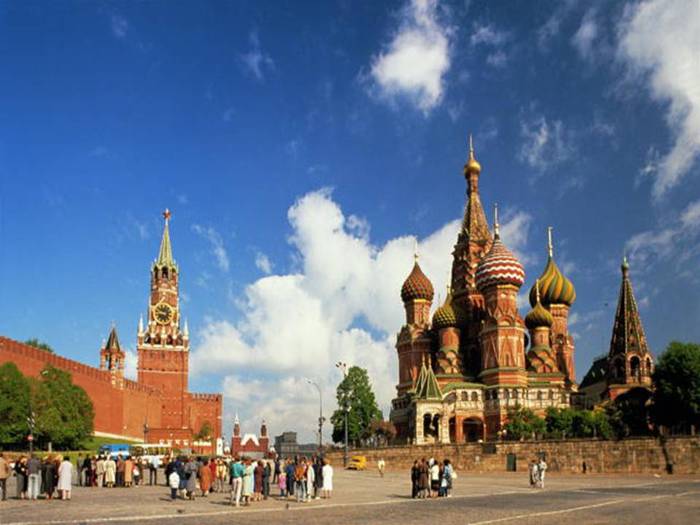 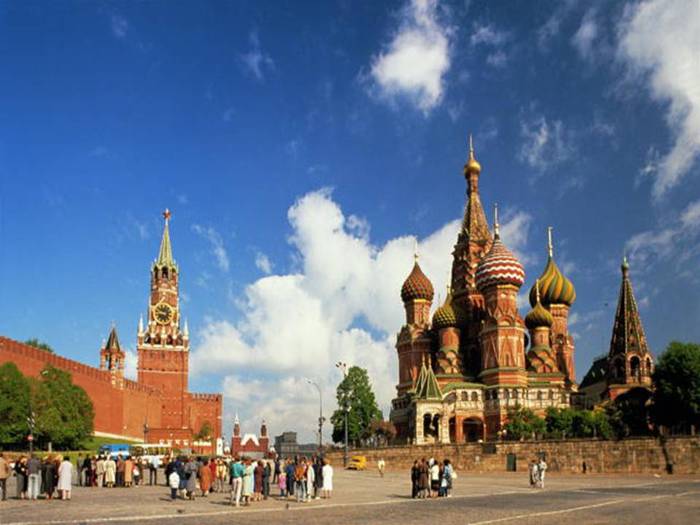 Н…СТ…
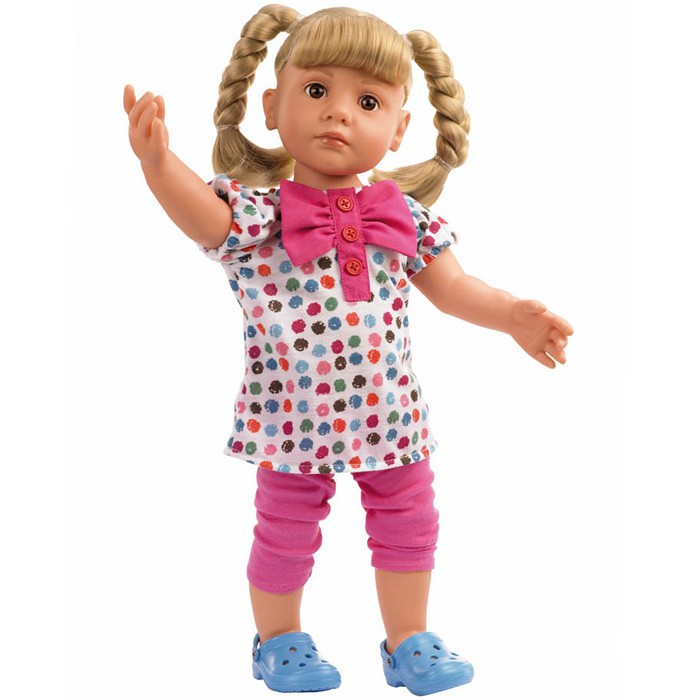 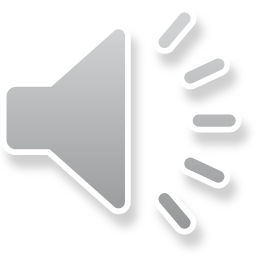 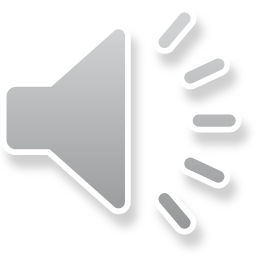 «НАСТЕНЬКА ПРИГЛАШАЕМ ТЕБЯ НА ФЕСТИВАЛЬ ДРУЖБЫ НАРОДОВ МИРА, КОТОРЫЙ СОСТОИТСЯ В ЭТНОГРАФИЧЕСКОМ МУЗЕЕ».
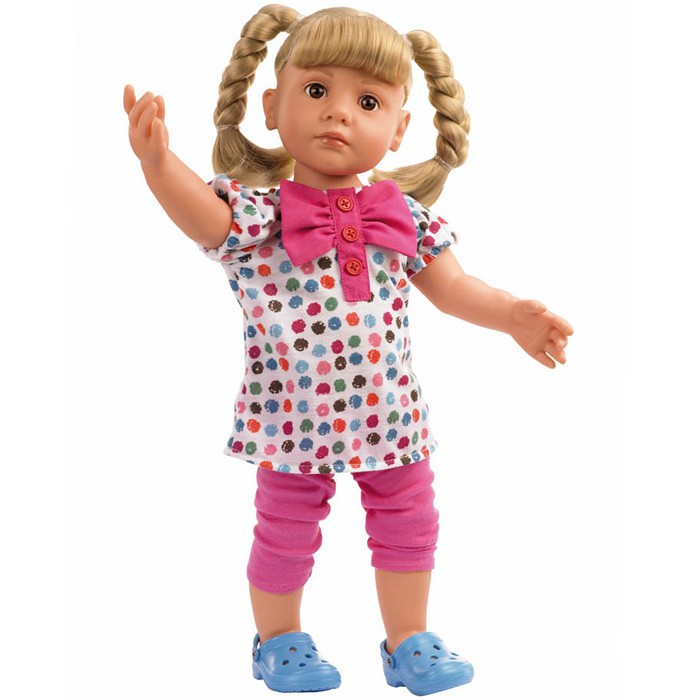 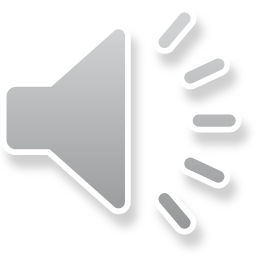 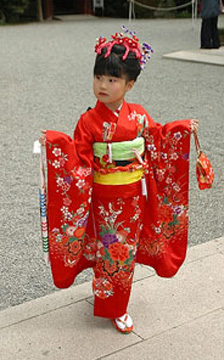 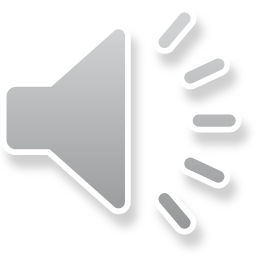 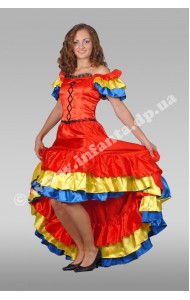 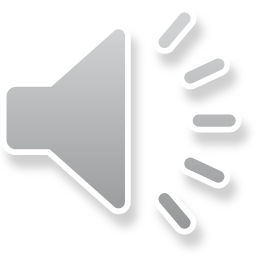 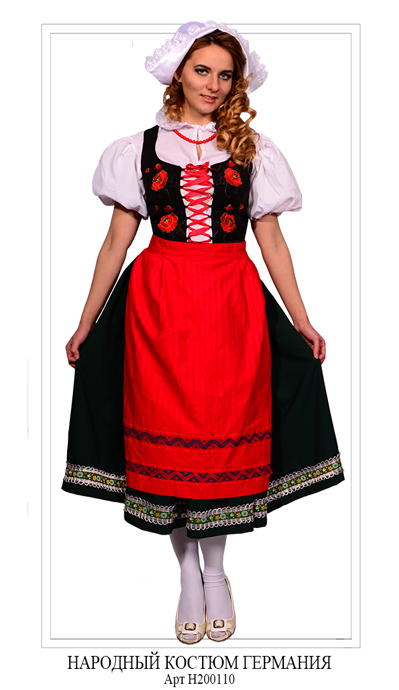 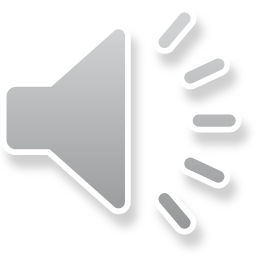 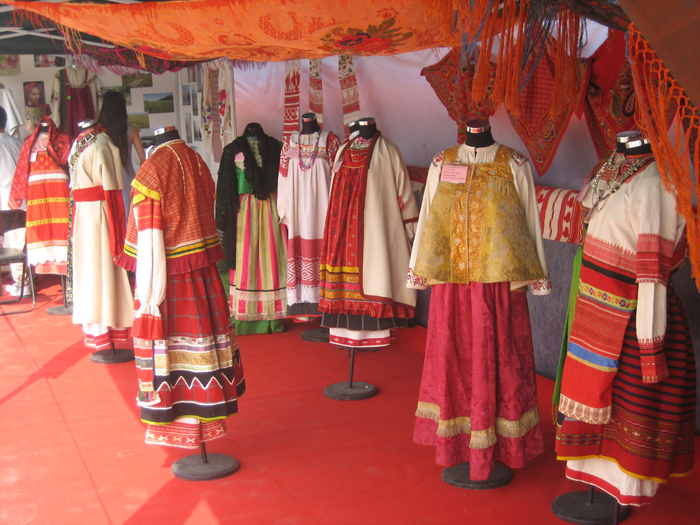 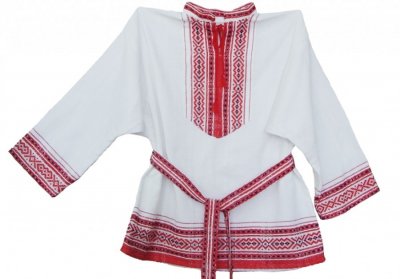 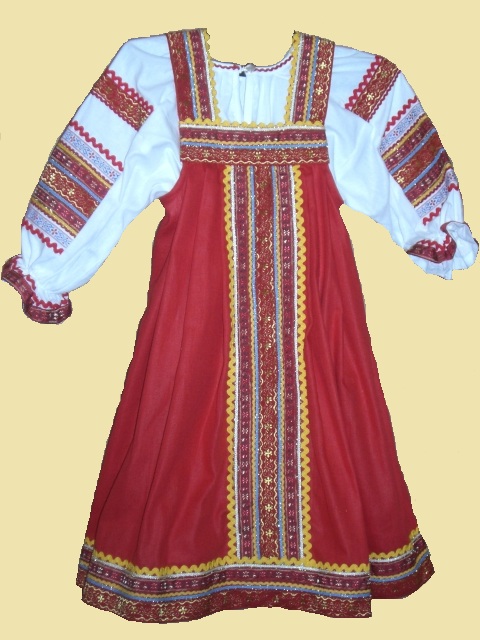 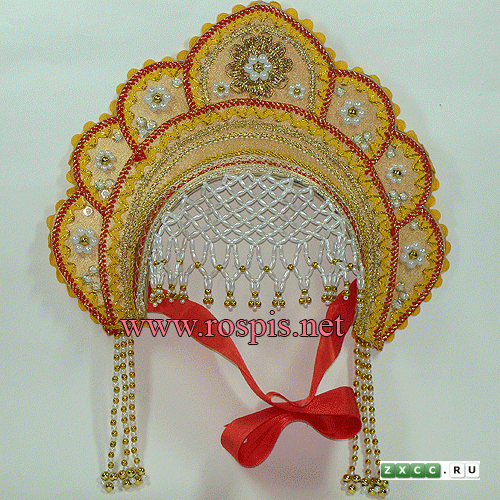 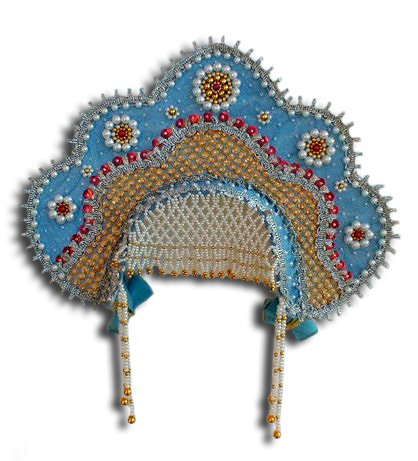 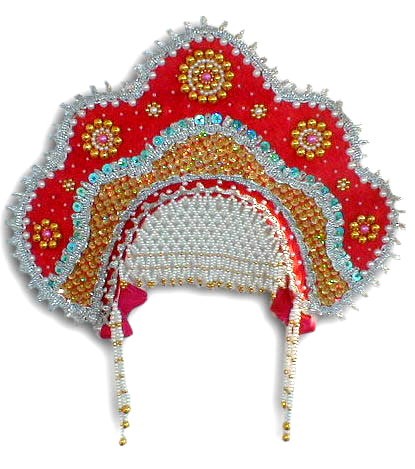 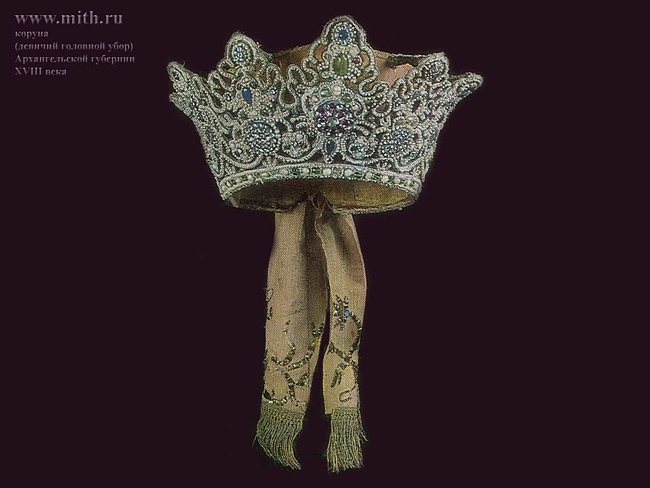 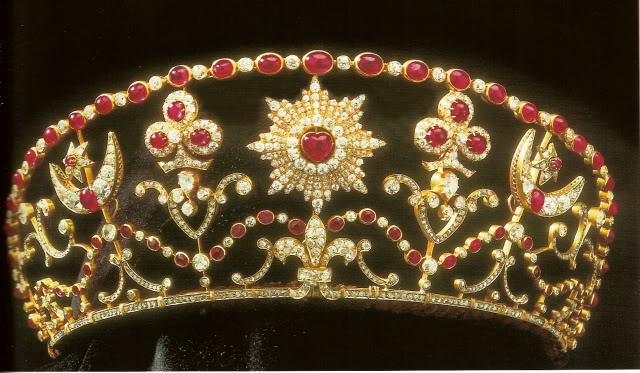 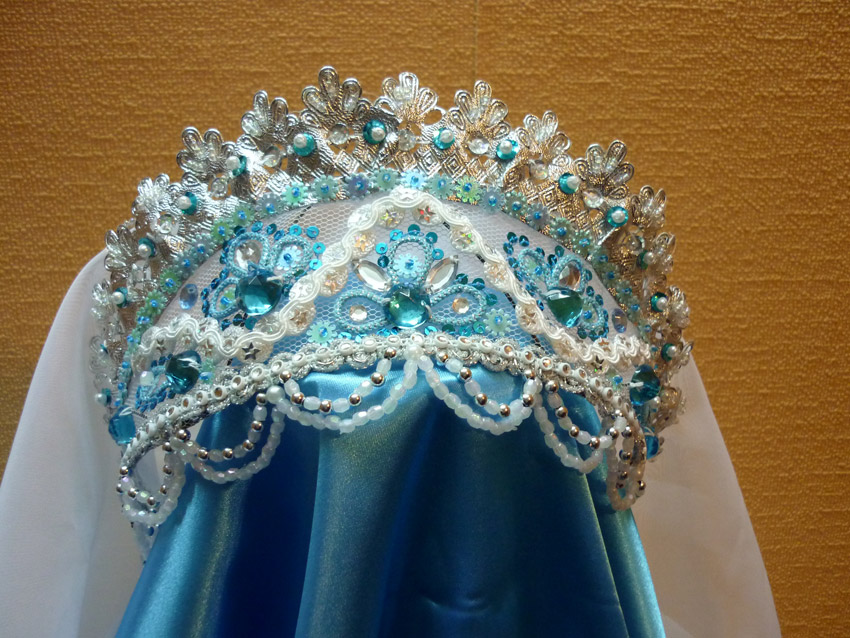 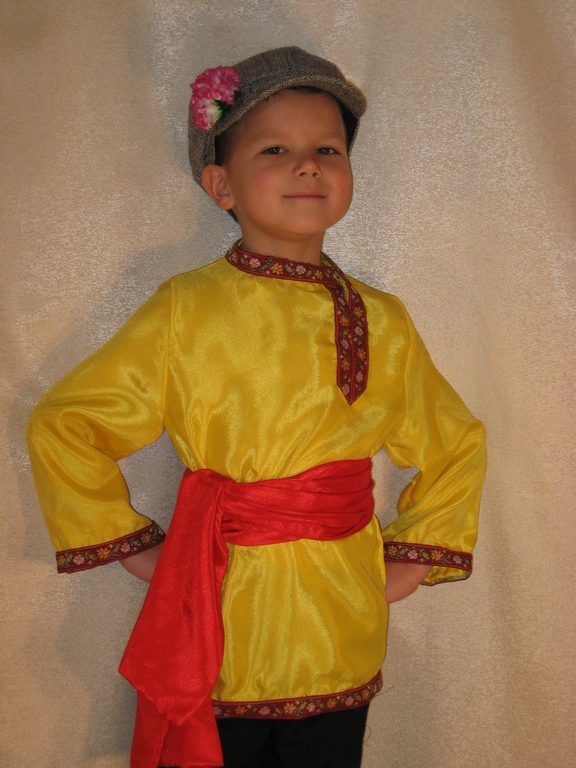 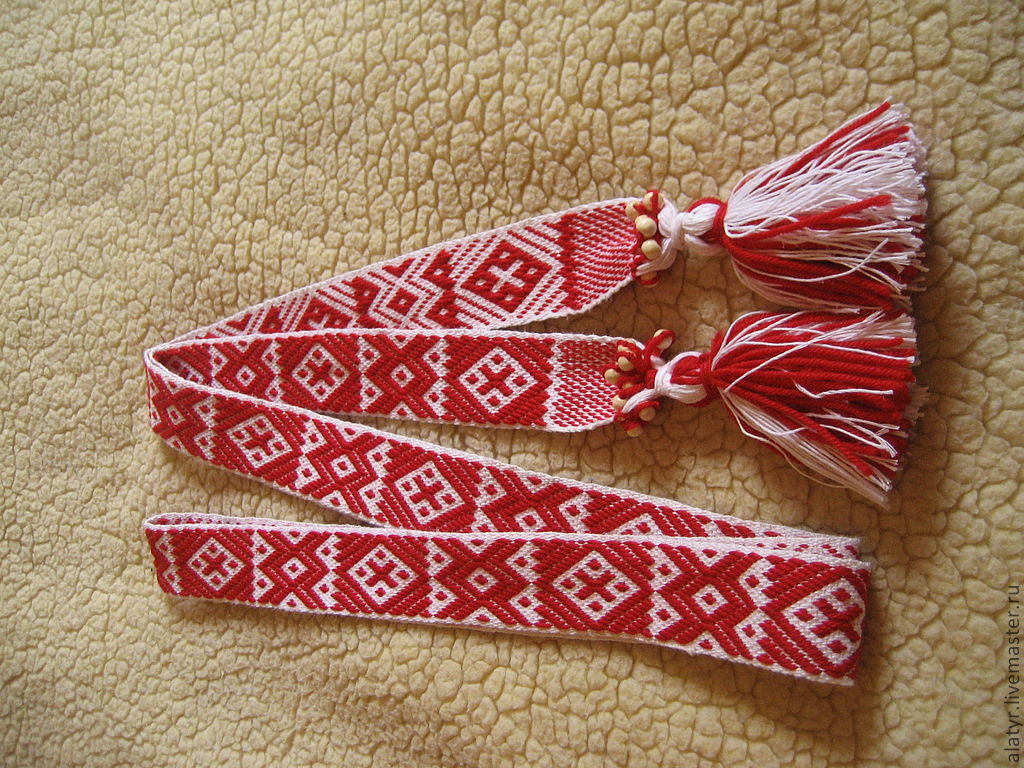 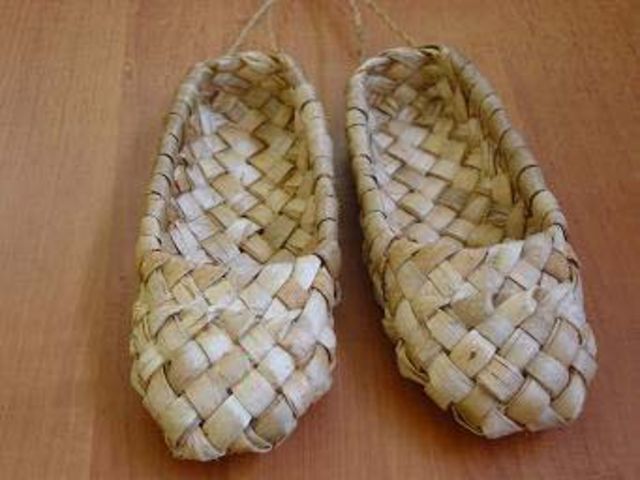 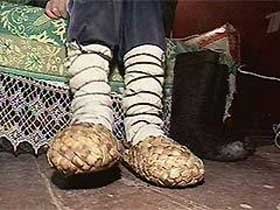 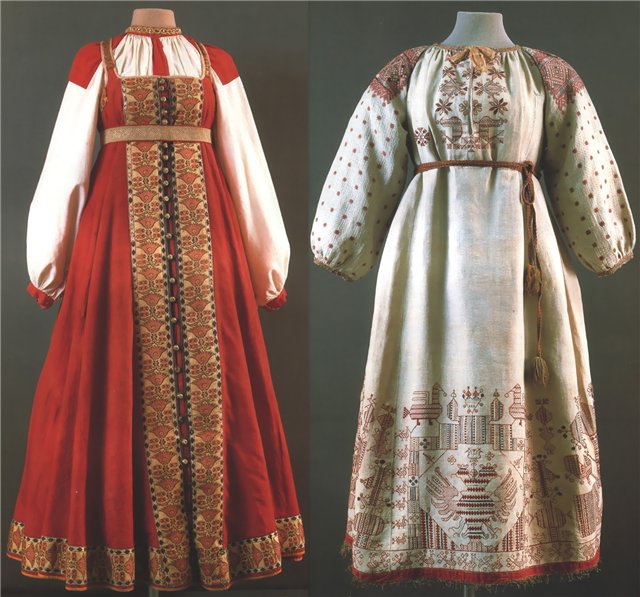 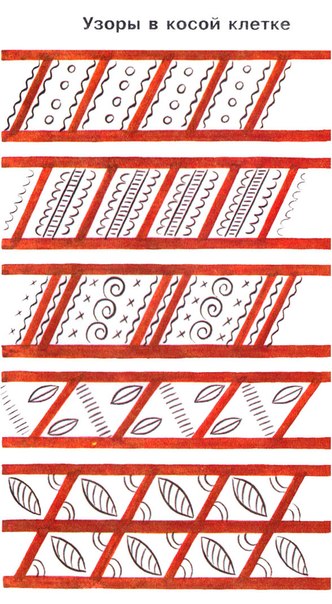 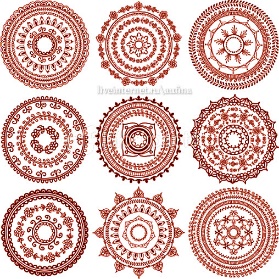 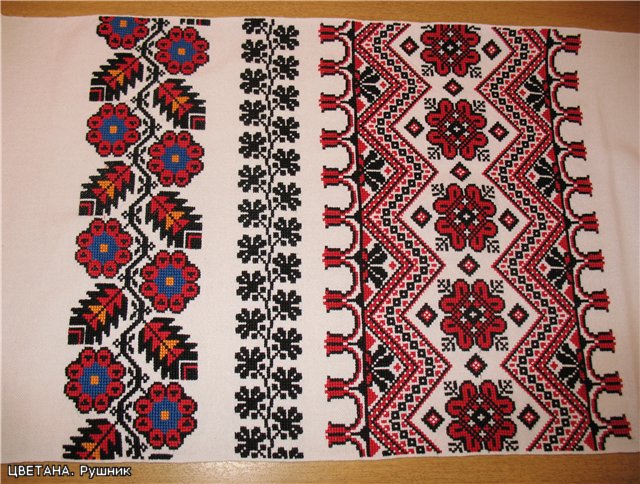 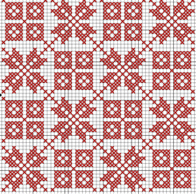 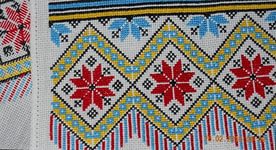 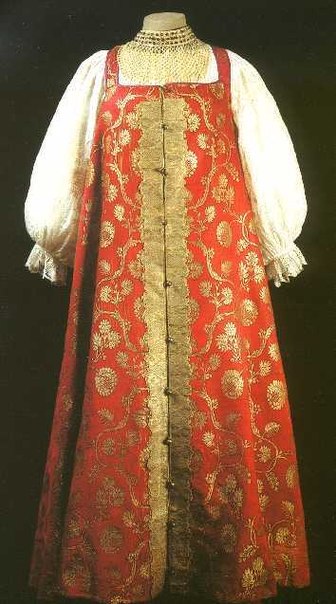 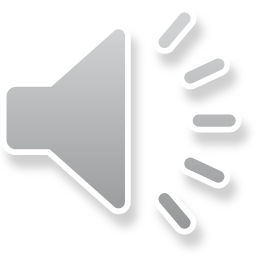 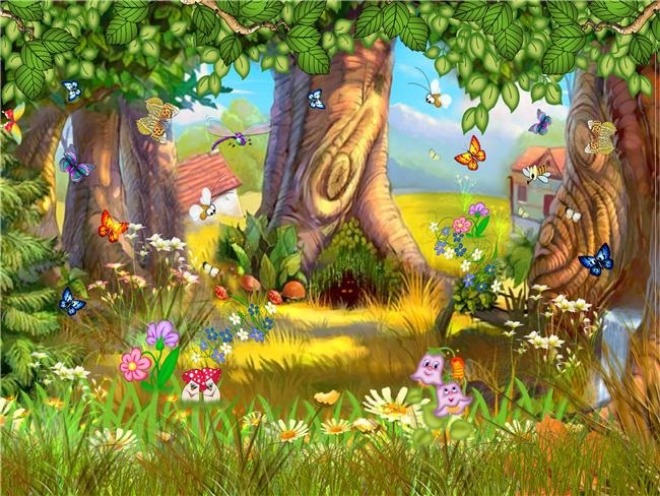 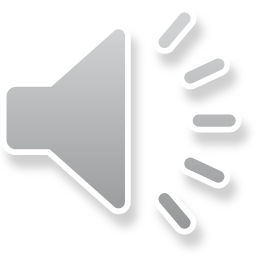 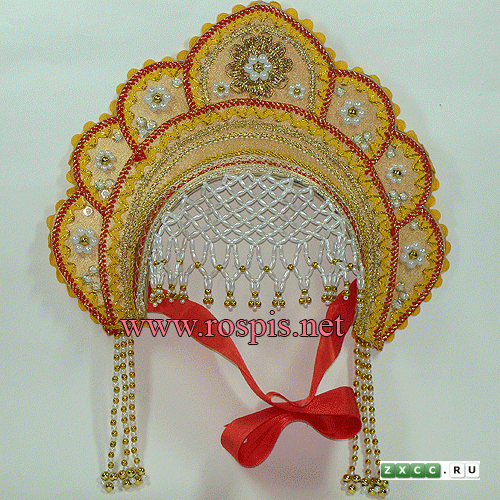 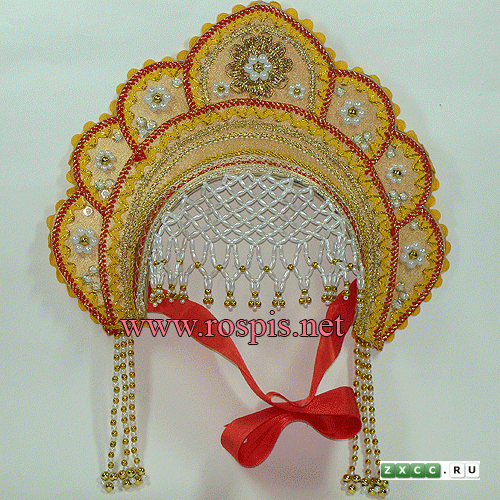 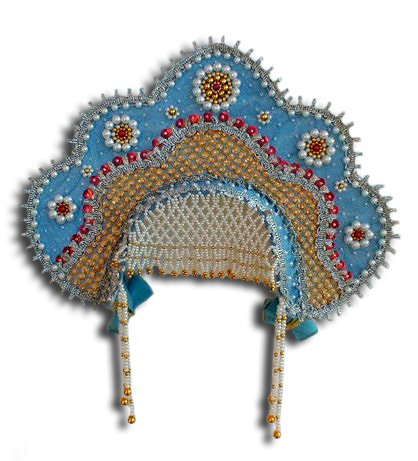 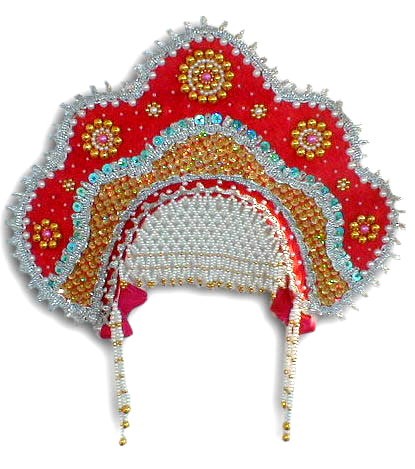 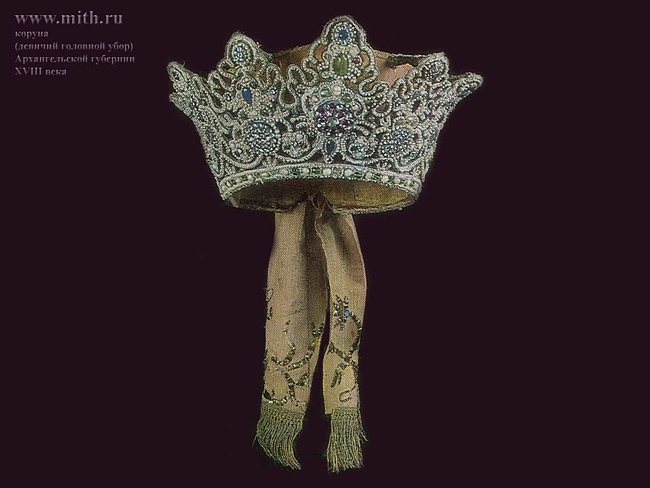 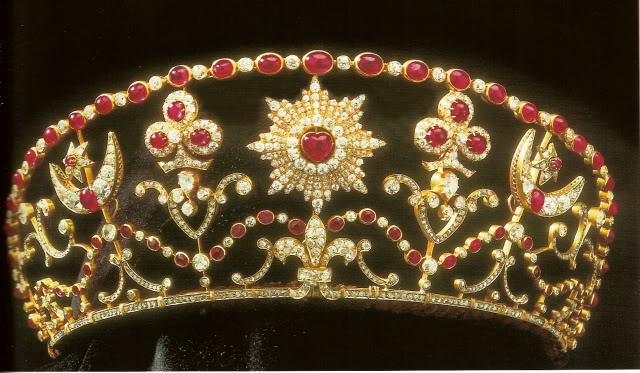 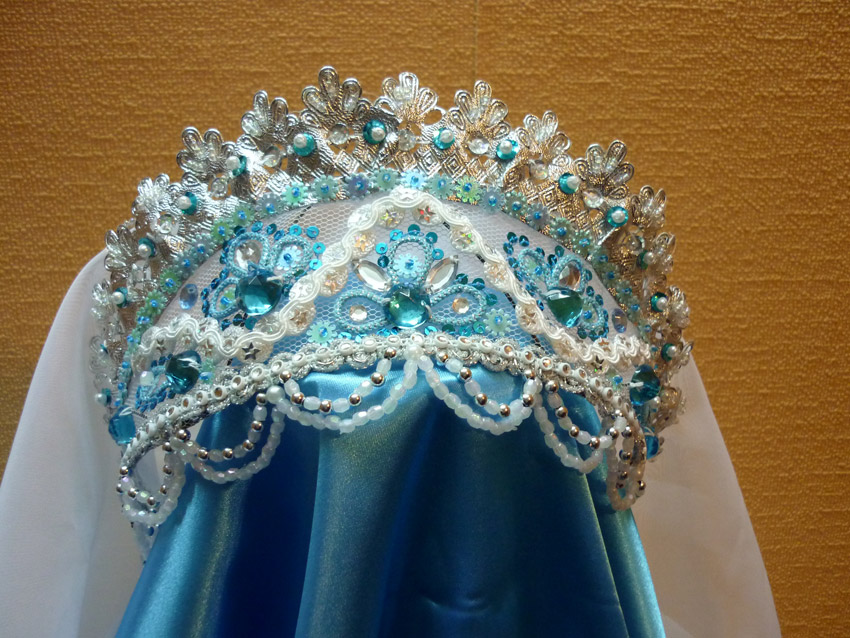 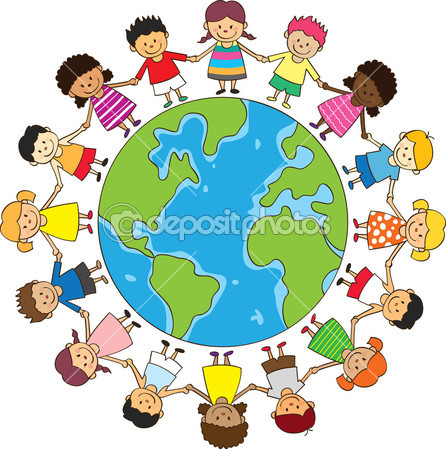 ДРУЖБА НАРОДОВ МИРА